SCE To-Code Pilot Proposal
Devin Rauss
CPUC Existing Baseline Workshop
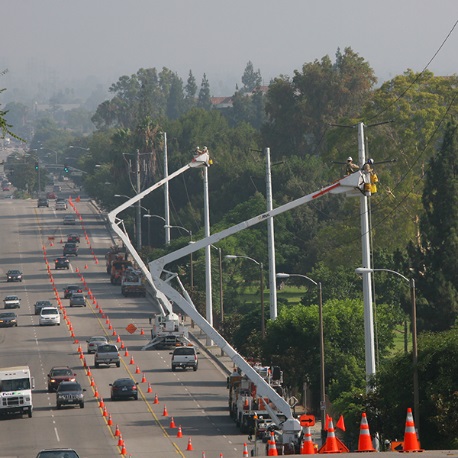 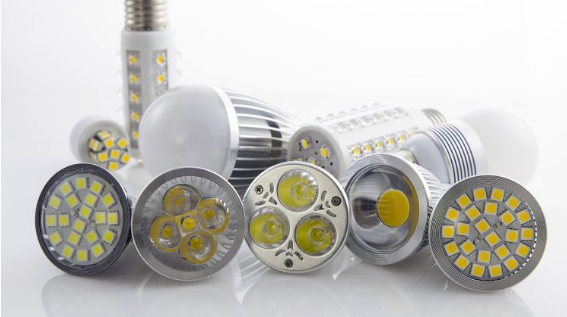 4/28/2015
1
Outline
Preferred Resources Pilot Overview

Pilot Concept
Region/Buildings
Program Type
End-use/measures

EM&V

Timeline
4/28/2015
2
PRP Overview
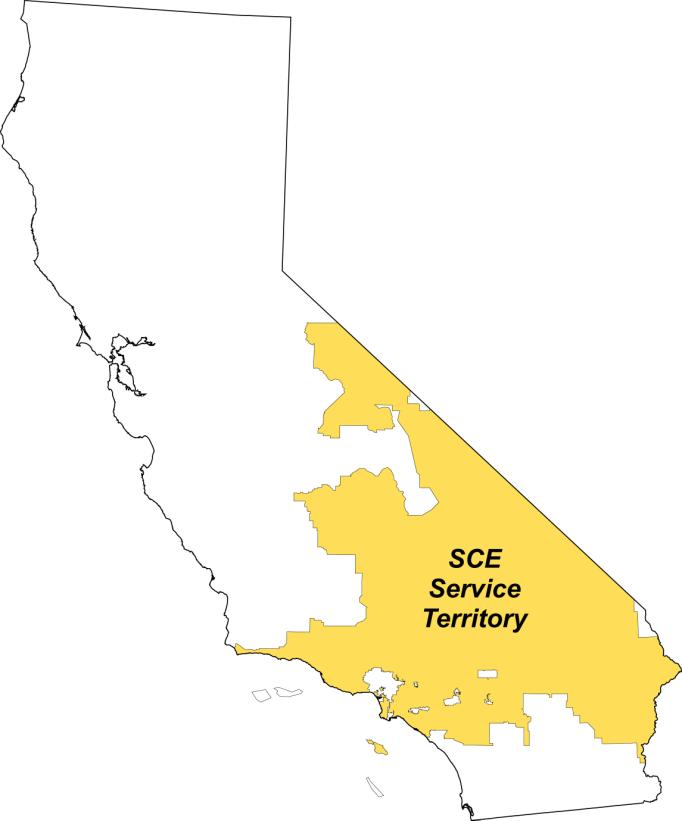 The PRP seeks to:

Investigate and demonstrate how preferred resources may:
offset growth in the pilot project region
reduce or eliminate the need for additional natural gas power plants

Assess the capabilities ofpreferred resources and informthe development of the gridof the future

Contribute towardCalifornia’s environmental and renewable energy goals
PRP
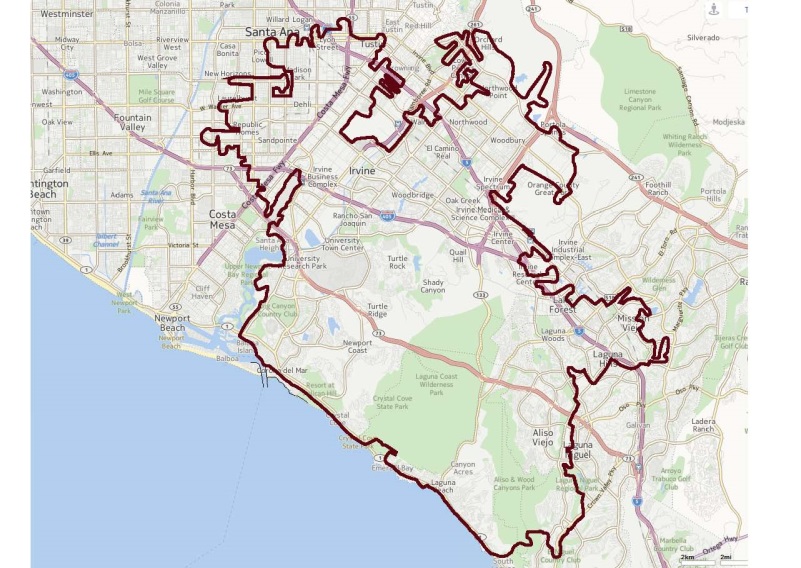 4/28/2015
3
Pilot Concept
Objective: Collect data on impact to adoption rate when below code savings are incentivized

Target commercial buildings in PRP region, given their significance in load
Commercial offices are largest load
Refrigeration significant end-use

End-uses/measures being considered:
Lighting controls to influence overall system upgrade (offices)
HVAC controls (offices)
Refrigeration controls (refrigerated warehouse and supermarket)

Leverage existing 3rd party programs and core programs
3rd parties target commercial offices
Account managers target refrigeration
4/28/2015
4
EM&V
Experimental design will be developed
Utilizing Randomized Control Trial (RCT) methodology for experimental design

Third party evaluation
Coordinating with impact evaluation team up front on pilot/experimental design
Validate experimental assignment and present sampling plan
Ex-post evaluation by third party evaluator
Results validated by ED impact evaluator
4/28/2015
5
Timeline
Targeting to file Advice Letter before the end of Q2
Actively working RCT analysis
Once complete, pilot design will be finalized
Stakeholder outreach prior to filing

Approval Q3 of 2015
Pilot will run for 1 full year after approval

Pending timing of Phase 3 and approval of AL, preliminary or final results will be leveraged to inform Phase 3
4/28/2015
6